God’s Dream for Your Life
May 8, 2011
Phase 1:  DREAM
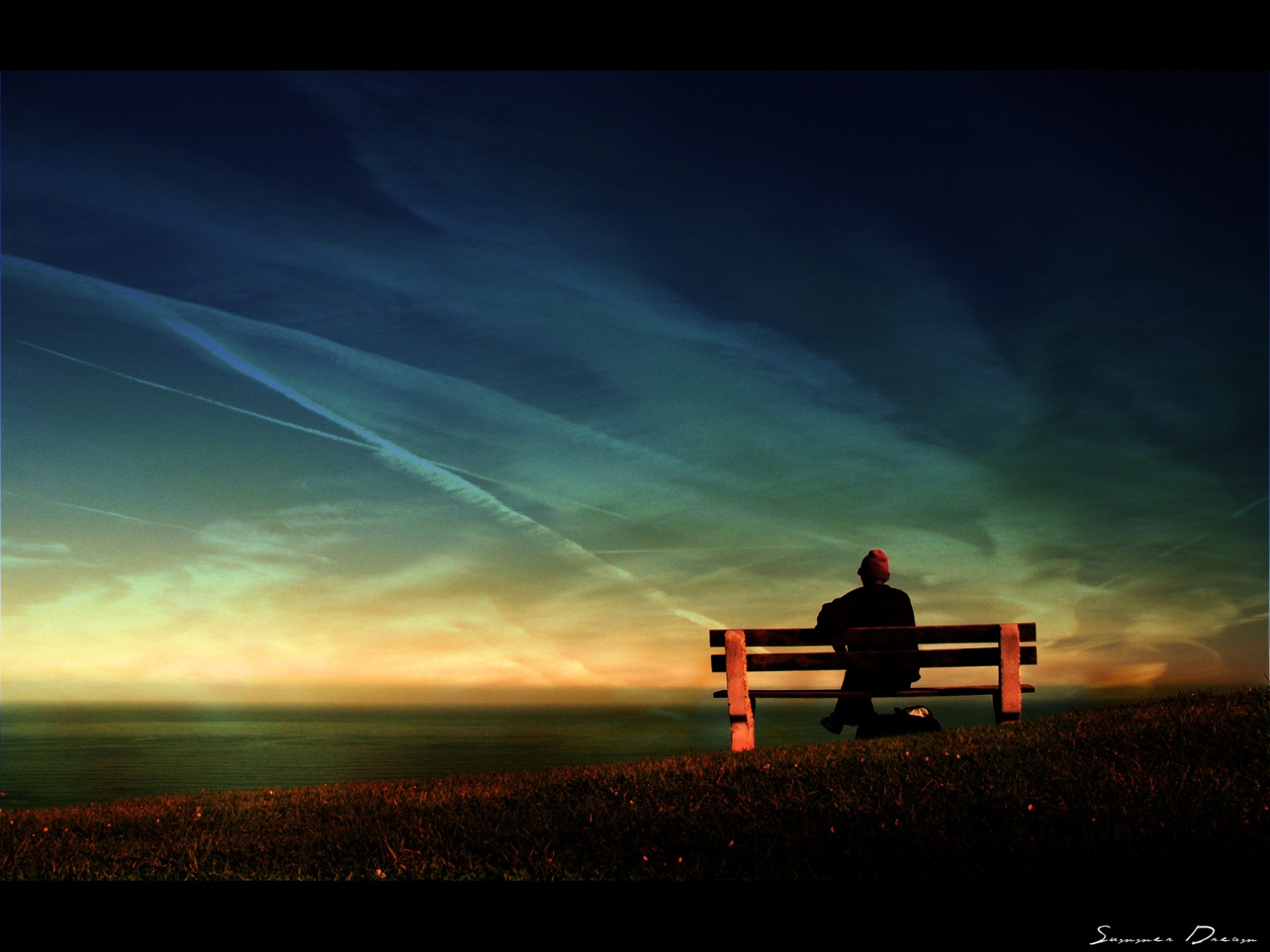 Phase 1:  DREAM
“For I know the plans I have for you,” declares the LORD, “plans to prosper you and not to harm you, plans to give you hope and a future.”  Jeremiah 29:11
Discovering God’s Dream for You
Discovering God’s Dream for You
D – Dedicate all my life to God
Discovering God’s Dream for You
D – Dedicate all my life to God

	“…offer your bodies as a living sacrifice, holy, acceptable [pleasing] to God, which is your reasonable service.  And do not be conformed to this world, but be transformed by the renewing of your mind, that you may prove what is that good and acceptable [pleasing] and perfect will of God.”  Romans 12:1-2
Discovering God’s Dream for You
D – Dedicate all my life to God

	“…offer your bodies as a living sacrifice, holy, acceptable [pleasing] to God, which is your reasonable service.  And do not be conformed to this world, but be transformed by the renewing of your mind, that you may prove what is that good and acceptable [pleasing] and perfect will of God.”  Romans 12:1-2
Discovering God’s Dream for You
D – Dedicate all my life to God

	“…offer your bodies as a living sacrifice, holy, acceptable [pleasing] to God, which is your reasonable service.  And do not be conformed to this world, but be transformed by the renewing of your mind, that you may prove what is that good and acceptable [pleasing] and perfect will of God.”  Romans 12:1-2
Discovering God’s Dream for You
D – Dedicate all my life to God

	 “let us lay aside every weight, and the sin which so easily ensnares us, and let us run with endurance the race that is set before us”  Hebrews 12:1
Discovering God’s Dream for You
R – Reserve alone time with God
Discovering God’s Dream for You
R – Reserve alone time with God

	“Listen to this, O Job; stand still and consider the wondrous works of God.” Job 37:14
Discovering God’s Dream for You
R – Reserve alone time with God

	“Listen to this, O Job; stand still and consider the wondrous works of God.” Job 37:14

How valuable is God’s dream to you???
Discovering God’s Dream for You
E – Evaluate my abilities
Discovering God’s Dream for You
E – Evaluate my abilities

	“For we are His workmanship, created in Christ Jesus for good works, which God prepared beforehand that we should walk in them.”  Ephesians 2:10
Discovering God’s Dream for You
E – Evaluate my abilities

	“As each one has received a gift, minister it to one another, as good stewards of the manifold grace of God.”  1 Peter 4:10
Discovering God’s Dream for You
E – Evaluate my abilities

	“Having then gifts differing according to the grace that is given to us, let us use them: if prophecy, let us prophesy in proportion to our faith; or ministry, let us use it in our ministering; he who teaches, in teaching; he who exhorts, in exhortation; he who gives, with liberality; he who leads, with diligence; he who shows mercy, with cheerfulness.”  Romans 12:6-8
Discovering God’s Dream for You
A – Associate with godly dreamers
Discovering God’s Dream for You
A – Associate with godly dreamers

	“As iron sharpens iron, so a man sharpens the countenance of his friend.”  Proverbs 27:17

	“Do not be deceived: “Evil company corrupts good habits.””  1 Corinthians 15:33
Discovering God’s Dream for You
M – Make my dream public
Discovering God’s Dream for You
M – Make my dream public

	“Now faith is the substance of things hoped for, the evidence of things not seen.”  Hebrews 11:1
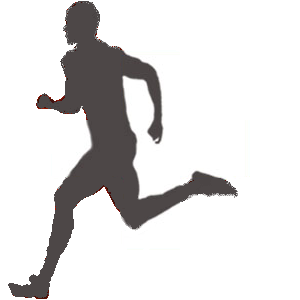 “But none of these things move me; nor do I count my life dear to myself, so that I may finish my race with joy, and the ministry which I received from the Lord Jesus”  Acts 20:24
“For I know the plans I have for you,” declares the LORD, “plans to prosper you and not to harm you, plans to give you hope and a future.”  
Jeremiah 29:11
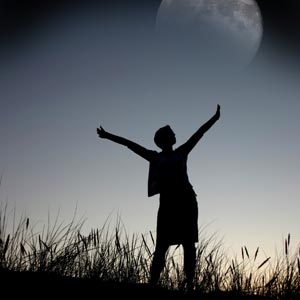